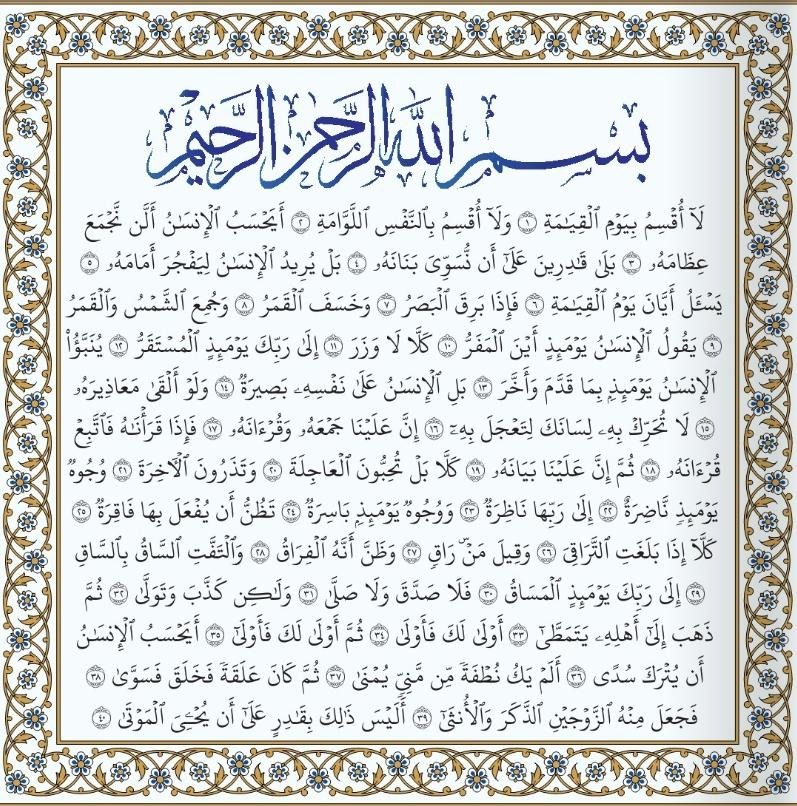 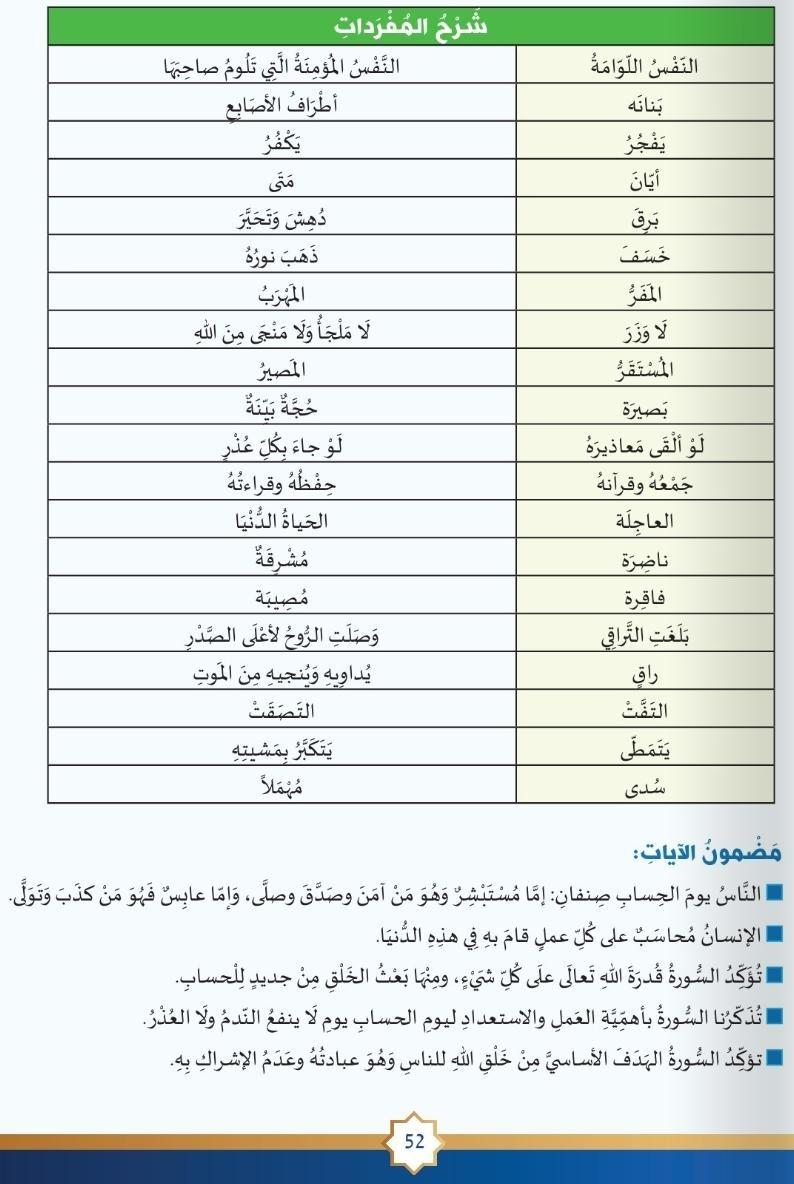 أسئلة حول سورة القيامة
1) سورة القيامة مكية أم مدنية ؟ _________
2) اكتب أسماء أخرى ليوم القيامة ________  ________  _________   __________  __________ 
3) تؤكد  السورة قدرة الله تعالى في كل شيء ، اذكر ثلاث منها 
_______________    _______________
_______________
4) تتحدث السورة عن صنفان من الناس اذكرهما . 
_______________  ________________
تعليمات
1) عزيزي الطالب اقرأ الآيات المرفقة من سورة القيامة ثم أجب عن الأسئلة الموجودة في الشريحة الثالثة  .
2) الحل في دفتر التربية الإسلامية بخط واضح ومرتب .
3) ارسال الحل بعد تصويره برسالة واتس اب على رقم الهاتف 0534351438
عملا ممتعا 
حنان جبارين